Part 4: Post War Growth Years (1950-1970)
1
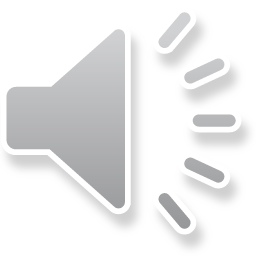 4-1
[Speaker Notes: Picture Details:
Left: 230 kV Transmission line at Fairmont substation, Washington state.  ca 2011.
Right: Shaft on one of Grand Coulees generators, ca 1951.
Source: University of Washington Digital Libraries]
Part 4 Overview
Introduction to the Northwest Electricity Industry in 1950

Relationship between public and private power takes a turn for the worse in the Northwest.

Concerns with the stability of the new interconnected power systems.

The region’s electrical infrastructure grows at an unprecedented rate.

The limits of the hydroelectric system and where to go from there.

The beginning of environmental concerns
2
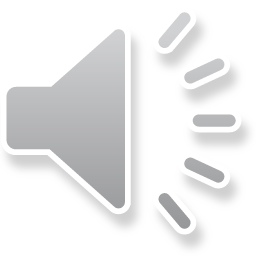 4-2
Part 4: Post War Growth Years (1950 – 1970)Section 1: Introduction to the  Northwest Electricity	Industry in 1950
3
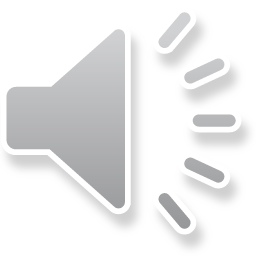 4-3
Part 4 (1950 – 1970): IntroductionNorthwest Electricity Industry in 1950
At the conclusion of the Second World War, the economy in the Northwest was strong.  There was an abundance of low cost generation, in part due to the federal hydro power projects of the New Deal.
The region was interconnected with a growing high voltage network that was seen as the key to reliability and efficiency.
The construction of Federal Power projects was beginning to slow.
Non-federal public power was beginning to grow, causing friction with private utilities.
4
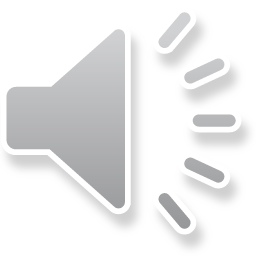 4-4
[Speaker Notes: Picture Details:
2nd Ave. and Cherry St. looking north, Seattle Washington.  ca 1959.
Source: University of Washington Digital Libraries]
Part 4: Post War Growth Years (1950 – 1970)Section 2: The Relationship between Public and 	Private Power Takes a Turn For the 	Worse in the Northwest
5
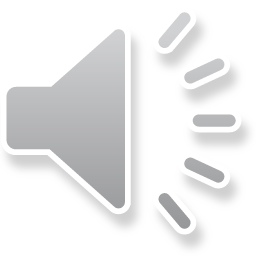 4-5
Part 4 (1950 – 1970): Relationship between Public and Private Power Takes a Turn for the Worse in the NorthwestFurther Tensions Between Private and Public Power
With the formation of PUDs in the 1930’s and 1940’s, and the associated threat of condemnation, private power companies found it difficult to obtain financing for expansion or new projects.
In 1949, the recently formed Snohomish County PUD moved forward with a condemnation that took 15% of Puget Sound Power & Light Company’s revenue base.
While there had continually been threats of condemnation for decades, in 1951 Seattle voters approved a buy-out of all private utilities in Seattle. Puget Sound Power & Light Company instantly lost an additional 40% of it revenue base.
In 1952, a group of 6 PUDs offered to buy all of Puget Sound Power & Light Company’s assets, with the exception of Whatcom country.  These companies included; Chelan, Kitsap, Jefferson, Skagit, Snohomish and Thurston.
The plan was initially approved, but for several reasons it did not occur:
While customers may not have liked a private power company, they liked the idea of being serviced by a company out of Spokane even less.
The sheer amount of litigation would have taken years to complete.
6
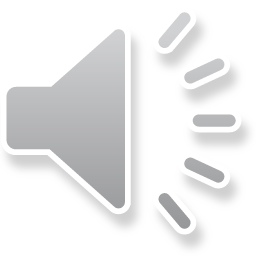 4-6
[Speaker Notes: Picture Details:
Cover of the Puget Power Annual Report for 1950.
Source: Puget Power Annual Report for 1950.]
Part 4 (1950 – 1970): Relationship between Public and Private Power Takes a Turn for the Worse in the Northwest A Understanding Between Public and Private Power
When Seattle finally took control of assets within the city, a major source of uncertainty was gone for Puget Sound Power & Light Company.
Further uncertainty was removed when the proposed purchase of Puget Sound Power & Light Company by the 6 PUDs did not occur.
From 1930 to 1950 Puget Sound Power & Light Company had experienced problems financing new projects, but continued to pay off debt.  As a result, the company had a very strong asset to debt ratio.
The combination of reduced uncertainty, and a strong ledger, put Puget Power in a good position for future operation and encouraged investors.  This freed investment money for expansion, such as Upper Baker Dam.
Puget Sound Power & Light Company decided that it would focus on the growing suburban load as well as larger commercial and industrial customers, such as Sea-Tac airport and local refineries.
7
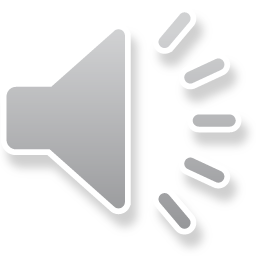 4-7
[Speaker Notes: Picture Details:
Upper Baker Dam
Source: Wikipedia.]
Part 4: Post War Growth Years (1950 – 1970)Section 3: Concerns with the Stability of the New 	Interconnected Power Systems
8
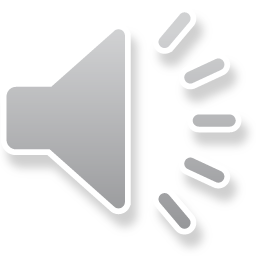 4-8
Part 4 (1950 – 1970): concerns with the Stability of the New Interconnected Power systems  The Interconnected Power System
Initially, transmission lines were constructed by individual companies to connect remote dams with population centers,  Snoqualmie, WA and Willamette Falls, OR being the earliest examples.
On July 9th, 1938, BPA had energized its first line between the Bonneville dam and the city of Cascade Locks.  Later that year on December 1st, BPA energized its first 230 kV line between Bonneville Dam and Portland. By 1957, BPA had a significant 230 kV transmission system interconnecting the major dams on the Columbia River.  On August 26th, legislation was signed that allowed BPA to “wheel” power across its system for a fee.
“Wheeling” made it possible for a large  number of organizations to access the high-capital-cost transmission system.  The demand for the service lead to expansion of the 230 kV system, and to its first 345 kV line from McNary Dam to Portland, OR and Vancouver,  WA.
October 20th, 1953 BPA signed it first 20-year contract with an Investor Owned Utility (IOU).
September 20th, 1968, BPA energized the first of three AC lines of the Pacific Northwest-Southwest Pacific Intertie, now the California Oregon Intertie (COI).  This enabled sharing of resources with California.
On May 21st, 1970, BPA energized the 500 kV High-Voltage DC (HVDC) line that stretched 845 miles.
On October 9th 1970, BPA held a region wide meeting on environmental impacts.  The National Environmental Policy Act had been passed the year before.
9
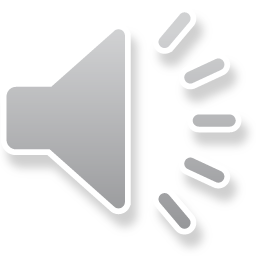 4-9
[Speaker Notes: Picture Details:
Fairmont substation, Washington State, ca 2012.]
Part 4 (1950 – 1970): concerns with the Stability of the New Interconnected Power systems The 1965 Northeast Blackout
Prior to 1965 it was widely believed that the “modern” interconnected power systems were modern marvels that were too robust to fail. That misconception was corrected on the evening of November 9th, 1965.
One of five parallel 230 kV lines supplying power from New York into Ontario tripped due to a incorrectly set over-current relay.  The power from this line was forced onto the 4 parallel lines, over loading all 4 remaining lines.
This interrupted 1,800 MW of power flowing into Canada and caused instabilities on the northeastern portion of the Eastern Interconnect. The Eastern Interconnect separated into 4 islands, and 30 million people lost power.
In addition to sparking the deployment of modern energy management systems, the 1965 blackout raised the question of whether something similar could happen in the Northwest.
This was especially relevant because of the planned transmission lines between the Northwest and California, designed to move large amounts of power in a multi-region resource-sharing arrangement.
10
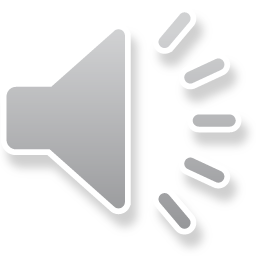 4-10
[Speaker Notes: Picture Details:
Cover of Life magazine, November 1965 Edition.]
Part 4: Post War Growth Years (1950 – 1970)Section 4: The Region’s Electrical Infrastructure 	Grows at an Unprecedented Rate
11
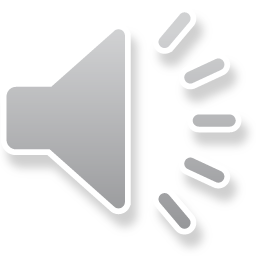 4-11
Part 4 (1950 – 1970): The region’s Electrical  Infrastructure Grows at an Unprecedented rateA Rapidly Growing Power System
Part of the reason for concern over the interconnected power systems was that they were larger and more complicated than any previous systems.
There were 144 nonfederal generating utilities in the Northwest, and the region had just been connected with Canada (1961) and was about to be connected with the Southwest (1968). 
The complexity of these electrical systems went well beyond the tools and ability to analyze them at this point in time.  In 1965 Moore’s Law was first published and the 12-bit PDP-8 minicomputer had just been released.
Despite concerns, the system continued to grow in size and complexity, driven by the rapidly increasing load base.
Individual units were also increasing in size.  At it completion in 1955, Chief Joseph Dam was rated at 2,620 MW on 27 units. (Each unit was 640 times the size of Edison's Jumbo Dynamo)
To accommodate these larger units, transmission voltages were increasing, first to 345 kV and finally to 500 kV.  The higher 765 kV voltages were not implemented in the Northwest.
12
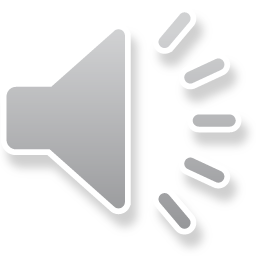 4-12
[Speaker Notes: Picture Details:
Chief Joseph Dam. ca 1956.
Source: University of Washington Digital Libraries]
Part 4 (1950 – 1970): The region’s Electrical  Infrastructure Grows at an Unprecedented rate Electric Loads in the Growing Power System
The growth in the electric power system was attributed to two specific factors:
More people: The baby boom generation
Higher per capita energy consumption

Residential Loads: an increase in the number, and variety, of appliance in the house.
Commercial Loads: Included retail and office space. Stores were becoming larger and more commonplace.
Industrial Loads: At the end of WWII the United States was an industrial power house, and one of the few industrialized countries not left in ruins by the war.
Rural Electrification: Farms were beginning to use more electricity, for living as well as working.  Irrigation pumps were becoming a significant load.
13
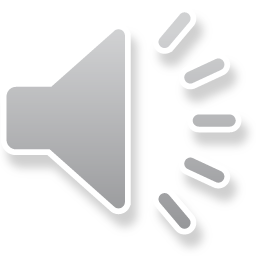 4-13
[Speaker Notes: Picture Details:
Indian head test pattern.  This was the test pattern that television stations would air after their evening signoff.  Introduced by RCA in 1939 it was phased out in the late 1970’s as fewer stations actually signed off.  It was replaced by the SMPTE bars.
Source: Puget Power Annual Report for 1950.]
Part 4: Post War Growth Years (1950 – 1970)Section 5: The Limits of the Hydro System and 	Where to Go From There
14
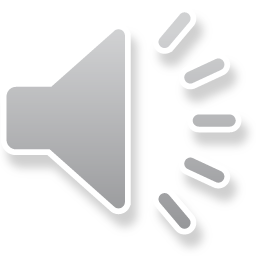 4-14
Part 4 (1950 – 1970): The Limits of the Hydro system and Where to go from ThereThe Last of the Federal Dams are Built
Despite the continuing increase in load, in 1952 “Partnership for Progress” was laid out in Dwight D. Eisenhower’s inaugural address.  This effectively ended the planning of any new federal dams in the Northwest.
By 1975, the last 2 major federal dams were completed in the Columbia system:
Lower Granite on the Snake (1972) 
Libby on the Kootenai (1975)
Statistics of the dams today:
274 dams in the Columbia River basin, 19 in British Columbia.
14 dams on the mainstem Columbia, 5 on the Lower Snake River.
36,682 MW “nameplate” (posted) capacity with an average output of 16,604 MW.
With  the construction of federal dams coming to an end, the questions of who would build the future generation of damns was raised.
15
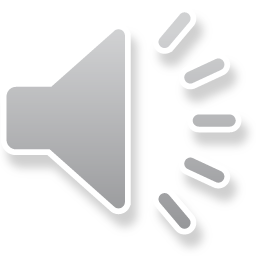 4-15
[Speaker Notes: Picture Details:
A map of the Pacific Northwest Reservoir System showing the locations of the dams.
Source: Bonneville Power Administration.]
Part 4 (1950 – 1970): The Limits of the Hydro system and Where to go from There Washington Public Power Supply System
The first major attempt to meet the future generation needs was the formation of the Washington Public Power Supply System (WPPSS).
The WPPSS was formed as a municipal corporation in 1957, by the Washington State Legislature, to produce power at cost for Northwest utilities.  It was run by a board of directors who were from the 17 member utilities.  Since the WPPSS was a state agency it could issue tax-exempt bonds.
The first project completed by the WPPSS was the small 27.5 MW Packwood Lake Hydroelectric Project.  It was completed 7 months behind schedule, a foreshadowing of what was to come.  
WPPSS also became the non-federal operator of the dual use N reactor at the Hanford Site.  In a dual use reactor fuel for nuclear weapons is made and electricity for civilian use is produced.  This was the only reactor of its design in the United States.  
These small power projects would not address the problem of load growth, something more ambitious was needed.
16
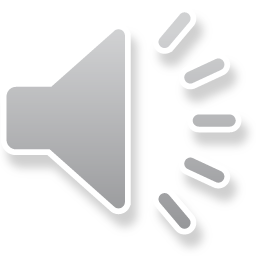 4-16
[Speaker Notes: Picture Details:
Advertisement for WPPSS bonds, March 22 1962.
Source: University of Washington Digital Libraries]
Part 4 (1950 – 1970): The Limits of the Hydro system and Where to go from There The Hydro-Thermal Power Plan
In 1957, the Army Corps of Engineers updated its 1929 308 report and determined that at the current rate of load growth, all economically feasible hydroelectric  resources would be subscribed by 1975.  This revised 308 report detailed three distinct phases for power in the Northwest:
Phase 1: A system predominantly supplied by hydroelectric resources.  This phase was estimated to end in 1975.
Phase 2: A system served by a combination of existing hydroelectric resources and soon-to-be-built thermal plants.  These thermal plants would be a combination of coal and nuclear.
Phase 3: A system served primary by thermal plants, with the continued operation of legacy hydroelectric resources.
In October 1968, BPA unveiled its vision of the future, “The Hydro-Thermal Power Plan”.  This plan required the construction of  21,400 megawatts of thermal power (2 coal-fired plants and 20 nuclear plants) , as well as 20,000 megawatts of new hydroelectric capacity between 1971 and 1990.  The cost was estimated at just  $15 billion.
The problem was that by federal law, BPA could not build its own power plants.
17
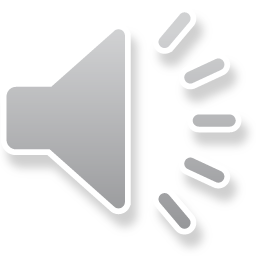 4-17
[Speaker Notes: Picture Details:
Cover page for submittal of the Army Corp. of Engineers 308 report.
Source: Google Books]
Part 4 (1950 – 1970): The Limits of the Hydro system and Where to go from There The “Net Power” Arrangement
BPA’s Hydro-Thermal Power Plan was a technical solution to the load problem, but their were challenges in how to actually construct this many power plants.
Since BPA could not build its own power plants, the WPPSS would perform the actual construction, and would issue tax-exempt bonds to cover the cost of construction.
WPPSS would retain the title to the plants, but BPA would have the rights to their power output.
100% WPPSS 1&2
70% of WPPSS 3
BPA “negotiated” with Northwest utilities, and they agreed to sign long term contract for the power produced by the new plants.
This had the effect of spreading the cost to all of the utilities customers.
18
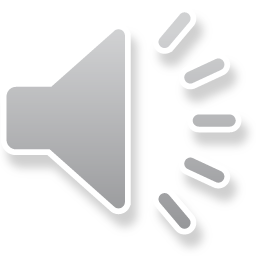 4-18
[Speaker Notes: Picture Details:
1,150 MW Columbia Generating Station, aka WPPSS 2.  
Source: Energy Northwest]
Part 4 (1950 – 1970): The Limits of the Hydro system and Where to go from There Moving Forward with the Hydro-Thermal Power Plan
In 1968, with “net power” financing in place, BPA began moving forward with the first three projects with utilities owning 33% of each project:
2 coal plants in Centralia (completed 72/73)
1 Nuclear power plant (Trojan, completed 76)

In 1969, it was decided that Phase I would be expanded to include a total of 5 nuclear power plants.
In 1970 H. R. Richmond, the BPA administrator, lobbied in Washington D.C. for net billing on the remaining plants.  He stated that the seven phase 1 plants would only cost $1.7 billion, and would yield power rates as low at 1.5 cents/kwh.
While there were concerns about placing so much responsibility on BPA to back the plants, the concept was approved anyway and authorized Bonneville to use net billing for all of the remaining Phase I plants.
With the first power plants of Phase I moving forward, and a green light for the remaining plants, it looked as if the Northwest would be able to meet the expected load growth of the future.  Additionally, because of the projected low cost of the plants, power rates were expected to decrease.
19
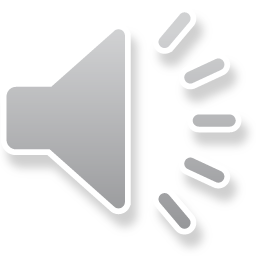 4-19
[Speaker Notes: Picture Details:
Cooling Tower for the Trojan Nuclear Power Plant, ca 2004.
Source:]
Part 4: Post War Growth Years (1950 – 1970)Section 6: The Beginning of Environmental Concerns
20
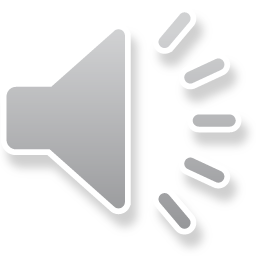 4-20
Part 4 (1950 – 1970): The Beginning of Environmental concernsThe Emergence of Environmental Concerns
Throughout the 1960’s there was a growing environmental movement. This movement was motivated by events such as freeway riots and large power plant construction.
The National Environmental Policy Act (NEPA) was passed into law in 1969.
One of the most important aspects of NEPA was the requirement for all federal agencies to prepare Environmental Assessments (EAs) and Environmental Impact Statements (EISs).
When environmental concerns were factored in, the coal technologies of the early 1970’s were less attractive.
Many studies of  the 1970’s showed that conservation was more cost effective than nuclear power, and posed no environmental impacts.
21
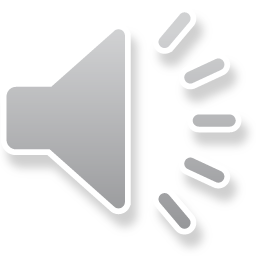 4-21
[Speaker Notes: Picture Details:
Power plant smoke stack.
Source: U.S Fish and Wildlife, National Digital Library]
Part 4 (1950 – 1970): Post War Growth YearsPost War Growth Years in 1970
Public Perception
There was a growing level of public concern over environmental issues, which was impacting the construction of new infrastructure.
End-use Loads 
The Northwest was experiencing a strong growth in load in all sectors, with rural electrification effectively complete.
Infrastructure
A strong interconnected transmission system existed between the generation sources and the loads, and the system was improving. The limits of the Columbia river system were thought to be near, with the new Hydro-Thermal plan as a proposed solution.
Utility Companies
By the end of 1970,  the tensions between private and non-federal public power had settled out.
Current Events/Regulation
With the end of the construction of Federal Dams, the questions of where the new generations will come from arose. The solution that was put forth was the Hydro-Thermal plan, which was a combination of coal and nuclear steam plants, in cooperation with legacy hydroelectric plants.
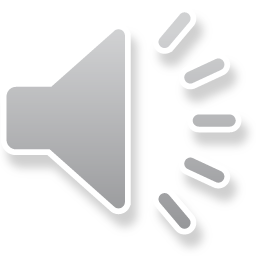 4-22